Ягоды
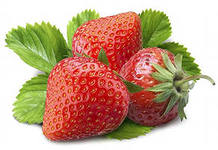 Подготовила воспитатель 
Сахарова С.Ю.
клубника
клубника на грядке
малина
малина на кустарнике
вишня
вишня на кустарнике
земляника
земляника на поляне
смородина
смородина на кустарнике